Індивідуальне завданняз дисципліни: «Техноекологія»на тему: «Хімічний комплекс»
Виконала:
студентка 4-го курсу
біологічного факультету
групи 6.101.6
Обруч Крістіна
Перевірив:
к.б.н., доц. 
Горбань В.В.
ЗМІСТ
Загальні відомості
1
Класифікація основних галузей хімічного комплексу. Географія розміщення
2
3
Необхідні ресурси хімічної промисловості
4
Найбільш характерні технологічні процеси
5
Вплив хімічної промисловості
Загальні відомості
Хімічна промисловість – це галузь важкої індустрії, на підприємствах якої, застосовуючи хімічні методи переробки сировини і матеріалів, одержують різну хімічну продукцію (органічні і неорганічні хімікати, мінеральні добрива і сировину для них, содопродукти, хлор, бром, барвники, реактиви, хімічні волокна, товари побутової хімії тощо). 
У залежності від технології виробництва і призначення продукції хімічна індустрія підрозділяється на окремі підгалузі.
Рис. 1 – Галузі хімічного комплексу
Класифікація основних галузей хімічного комплексу. Географія розміщення
Гірничо-хімічна промисловість
Неорганічна хімія
Таблиця 1 – Продукція та основні виробники
Хімія органічного синтезу
Необхідні ресурси хімічної промисловості
Найбільш характерні технологічні процеси
Під час вивчення загальних закономірностей хімічної технології прийнято розділяти процеси і відповідні апарати передусім за агрегатним (фазовим) станом взаємодіючих речовин. За цією ознакою всі системи взаємодіючих речовин і відповідні технологічні процеси поділяють на гомогенні (однорідні) та гетерогенні (неоднорідні).
Гемогенні системи – це такі системи, в яких всі реагуючі речовини знаходяться в одній із фаз: газовій (Г), рідкій (Р).
Гетерогенні системи включають дві або більшу кількість фаз. Можна уявити собі деякі двозначні системи: газ-рідина (Г-Р), рідина-рідина (Р-Р), яка не змішується, рідина-тверде тіло (Р-Т). У виробничій практиці найчастіше зустрічаються системи Г-Р, Г--Т, Р-Т.
Процеси поділяються на: низькотемпературні некаталітичні; високотемпературні каталітичні; електрохімічні. Кожному з цих класів технологічних процесів відповідають і свої характерні типи реакторів.
Основними реакторами хімічної промисловості, що використовуються, є: хімічні реактори, реактори безперервних операцій, реактори температурного режиму, реактори режиму рухомих реагентів.
Найчастіше хімічні реактори класифікуються за такими критеріями: безперервність операцій, температурний режим, режим рухомих реагентів. Крім того, вони також поділяються за найвищою температурою процесу на низько- і високотемпературні; а за застосованим тиском – на апарати, які працюють при високому, підвищеному, нормальному, низькому (під вакуумом) тиску. Реактори також класифікуються за фазовим станом реагентів.
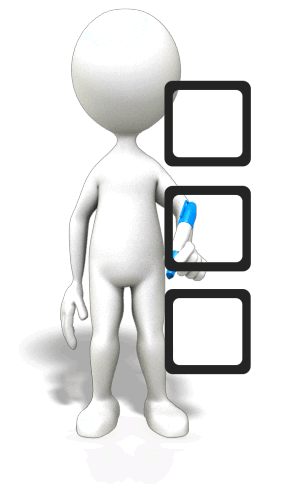 Вплив хімічної промисловості
Отруєння мають такі основні три групи з погляду екології.
Отруєння пестицидами і гербіцидами:
– фосфорорганічними сполуками (ФОС);
– хлороорганічними сполуками (ХОС);
– ртуть-органічними сполуками (РОС);
– карбонатами;
– нітрофенольними сполуками;
– препаратами, які містять мідь.
Отруєння нітритами.
Отруєння металами:
– плюмбумом та його сполуками;
– тетраетилплюмбумом;
– арином та його сполуками.
Отруєння хлором
Хлор та хлорорганічні сполуки (ХОС) – отрути, що уражають нервову систему і паренхіматозні органи, вони також мають подразнювальну та пекучу дію. 
Внаслідок гострого отруєння ХОС у потерпілих з’являються нудота, блювання, запаморочення, головний біль, біль під грудьми, різко виражений кон’юнктивіт, парестезії, а у важких випадках – тремор, судоми, коматозний стан. Потім виникають дегенеративні зміни в печінці, нирках, селезінці, надниркових залозах. Можливі бронхопневмонії, міокардіодистрофїї та набряк легень. У разі хронічного отруєння хлором та сполуками виникають кашель, подразнення у горлі, відчуття важкості, біль за грудиною, часті або хронічні захворювання легень.
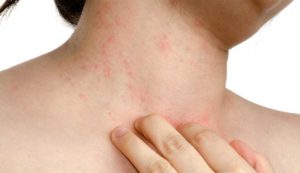 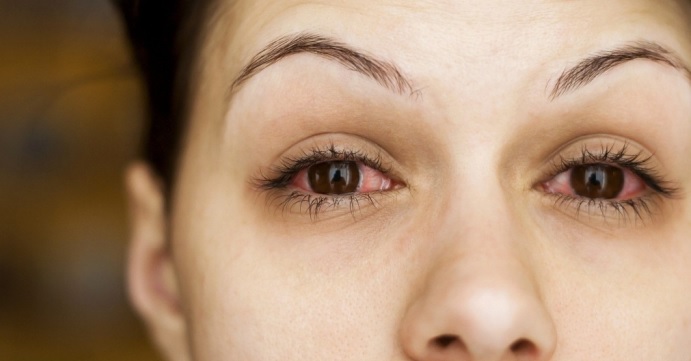 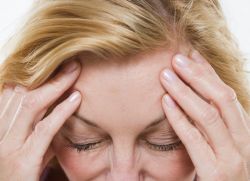 Отруєння аміаком
Аміак являє собою газ без кольору з різким задушливим запахом. В організм потрапляє через дихальні шляхи або через травний канал у вигляді нашатирного спирту.
У легких випадках отруєння аміаком спостерігають подразнення слизових оболонок носоглотки, очей. При цьому з’являються нестерпний кашель, відчуття, що дере в горлі, захриплість голосу, важкість та біль за грудиною, біль та печія в очах, солевація, сльозотеча.
У тяжких випадках отруєння, коли потерпілий вдихав отруту особливо високих концентрацій, розвивається рефлекторний ларингоспазм або набряк голосової щілини, що може призвести до миттєвої смерті людини чи тварини.
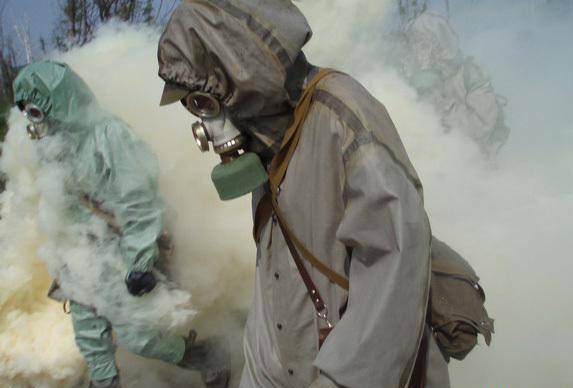 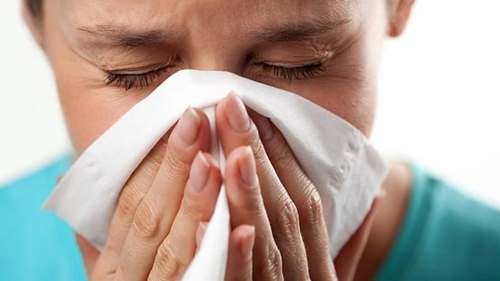 Отруєння чадним газом
Оксид вуглецю – це газ без кольору та запаху, який в умовах виробництва утворюється внаслідок процесів відтворення та окиснення. В організм людини потрапляє за законом дифузії газів. Він проходить до крові через легені внаслідок різниці парціального тиску крові та альвеолярного повітря. 
Потрапляючи до організму, зв’язується з гемоглобіном, утворюючи карбоксигемоглобін, який не здатний транспортувати кисень. Внаслідок цього настає гіпоксія, а у важких випадках – аноксія (повна відсутність кисню).
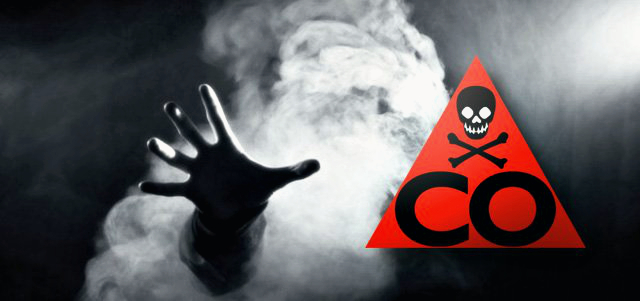 ВИСНОВОК
Сучасний стан світової економіки характеризується неухильним зростанням об’єму хімічного виробництва.
Хімічну промисловість відносять до критичних виробничих галузей України, оскільки для виробництва головних видів хімічної продукції використовують імпортну сировину. 
У хімічній та нафтохімічній промисловості щорічно утворюється значна кількість твердих відходів, які потребують утилізації. Тільки до 30% з них використовують як вторинні ресурси. До 40% невикористаних твердих відходів знищують (спалюють або вивозять на звалища), а решту складають у спеціально відведених місцях.
ПЕРЕЛІК ПОСИЛАНЬ
Силантьєва С.О. Стратегія сталого розвитку хімічної промисловості України / під наук. ред. канд. техн. наук. Силантьєва С.О. К.: "Видавничо-поліграфічний дім "Формат", 2011. 235 с.
Хімічна промисловість. 	URL: https://uk.wikipedia.org/wiki/Хімічна_промисловість 
Войцицький А.П., Дубровський В.П., Боголюбов В.М. Техноекологія : підручник / за ред. В. М. Боголюбова. К. : Аграрна освіта, 2009. 533 с.